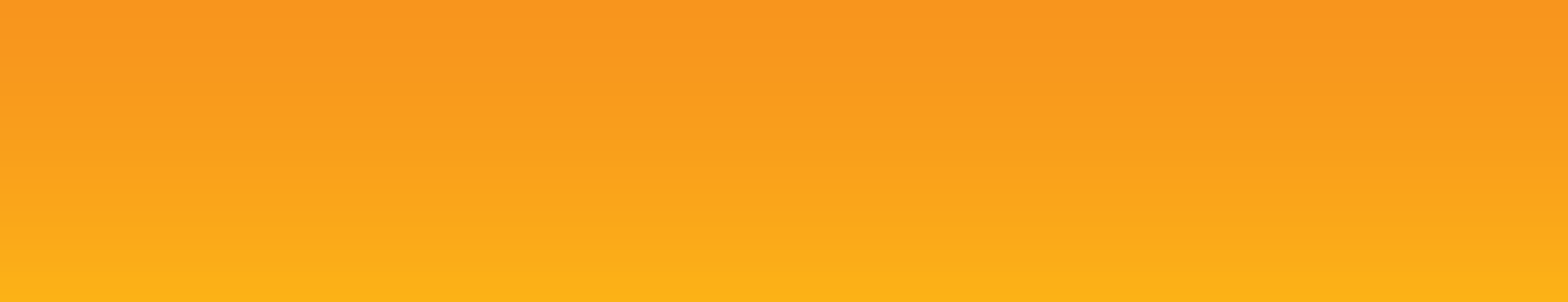 RIGGING – BASIC
SAFETY AND LICENCE GUIDE
Training support material for:
CPCCLRG3001
Licence to perform
basic rigging
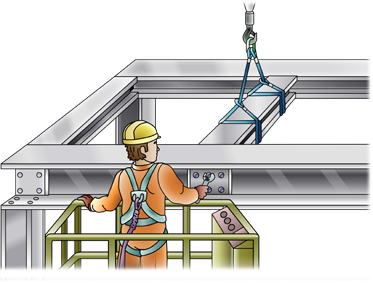 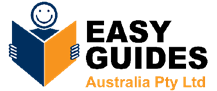 Introduction to Rigging – Basic
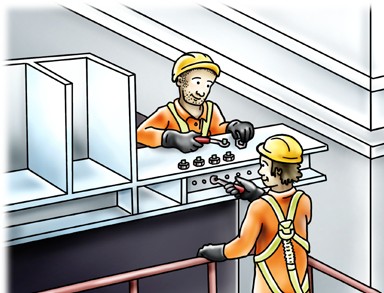 5
May not be reproduced
© Easy Guides Australia Pty. Ltd.
INTRODUCTION TO RIGGING – BASIC
What is rigging?
Rigging work means the use of mechanical load shifting equipment (and associated gear) to:
Move, place or secure a load using plant, equipment or members of a building or structures to ensure the stability  of those members
The setting up or dismantling of cranes or hoists.
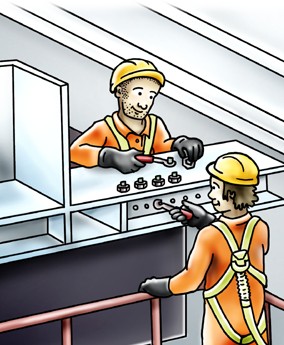 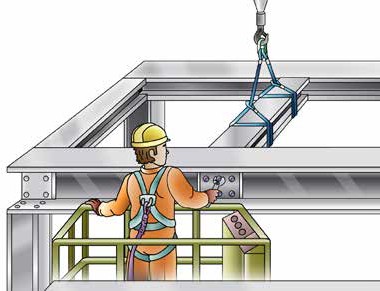 6
May not be reproduced
© Easy Guides Australia Pty. Ltd.
PLAN TASK
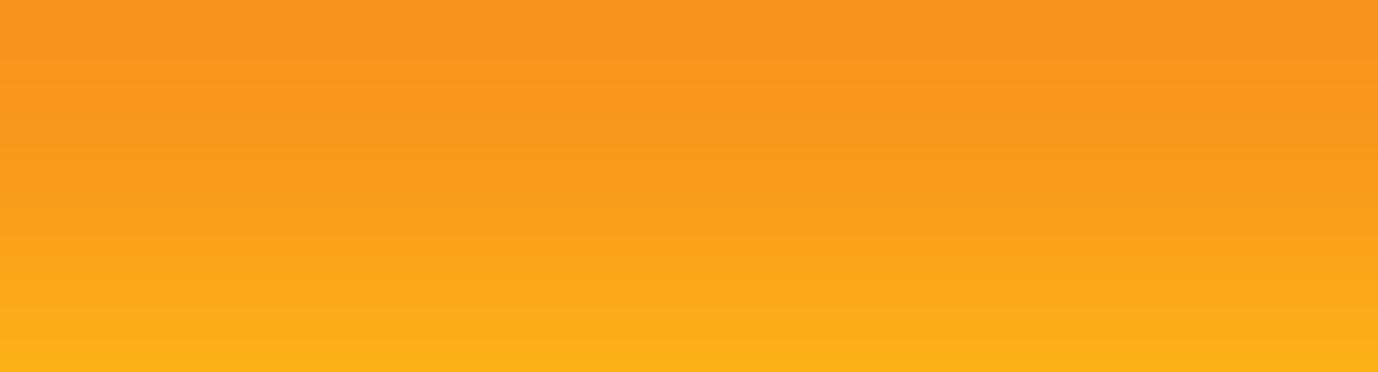 Plan task
Element 1
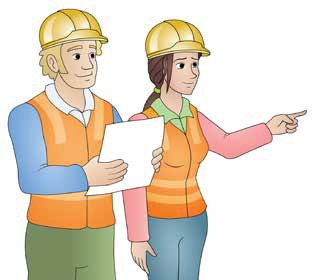 19
May not be reproduced
© Easy Guides Australia Pty. Ltd.
PC 1.4	PLAN TASK
Talk with others about site hazards
Before starting any job on a worksite it is important you talk to the site supervisor or WHS/OHS officer or  representative to find out about any site rules, procedures or policies that may affect the way you carry out the work.
Some people you may check with about site hazards may include:
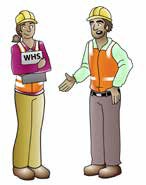 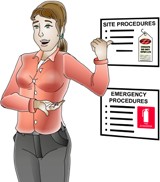 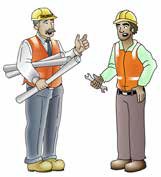 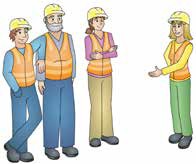 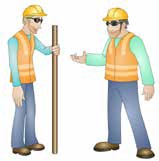 24
May not be reproduced
© Easy Guides Australia Pty. Ltd.
PC 1.4	PLAN TASK
Identify workplace hazards
A hazard is anything that can hurt you or others while you work. The government classes rigging as high risk. By law,  only a licensed person can do rigging work. The licence includes knowing what workplace hazards to look for — and  the causes.
While there is no substitute for experience, this book shows you the hazards you need to know about while you do  rigging work.
Slinging hazards
Powerlines
Weather conditions
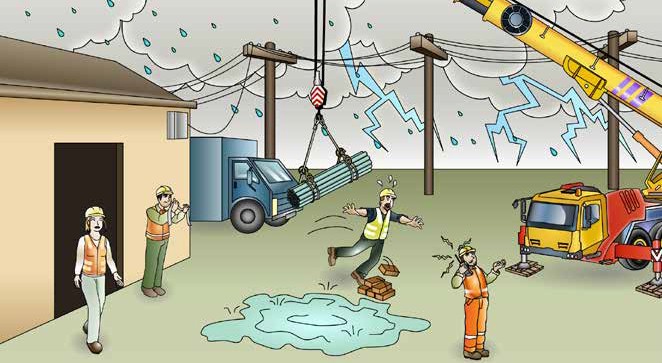 Buildings/obstructions
Other traffic
Poor lighting
Pedestrians
Tripping hazards
Ground stability
Radio interference
25
May not be reproduced
© Easy Guides Australia Pty. Ltd.
PLAN TASK
PC 1.4
Working in high winds
Working in high winds on steel structures is  very dangerous.
There is a risk you could be knocked over
There is also a risk you might be blown
off the structure.
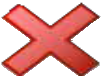 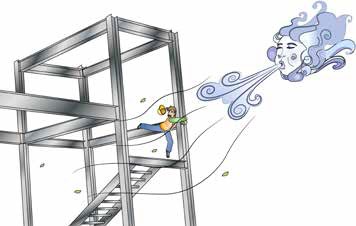 Lifting a beam that won’t move
You must always take care if a crane is lifting a  beam near you. But if the crane’s boom is being  lifted and the beam doesn’t move, stand clear.
The beam might suddenly move.
This could damage the crane
It might also injure you.
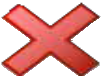 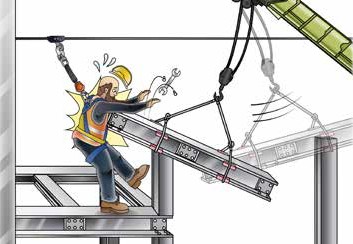 29
May not be reproduced
© Easy Guides Australia Pty. Ltd.
PLAN TASK
PC 1.4
Risk control and safety measures
What are risk/hazard controls?
They are actions you take to control, reduce the chance, or  prevent a danger that can injure or hurt you.
You use the actions to do away with or to reduce risk to  workmates and property
Take these actions before you start the task.

Hazard, risk and control
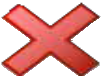 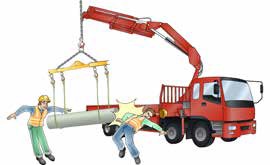 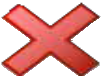 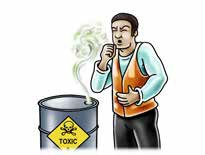 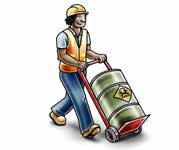 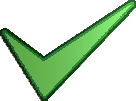 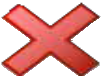 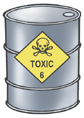 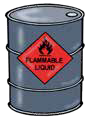 40
May not be reproduced
© Easy Guides Australia Pty. Ltd.
PC 1.4	PLAN TASK

6. Use personal protective equipment (PPE) (wear safety clothing)
Wear safety clothing and PPE to control hazards. Avoid relying on these as the only way to control hazards.  Make sure the PPE is right for you and the company has trained you in how to use it.
For example, wear high-visibility clothing so workmates can see you more easily.
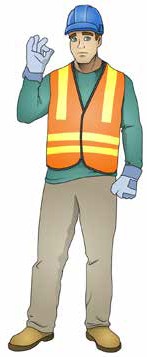 Safety vest
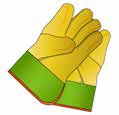 Dust mask
Hard hat
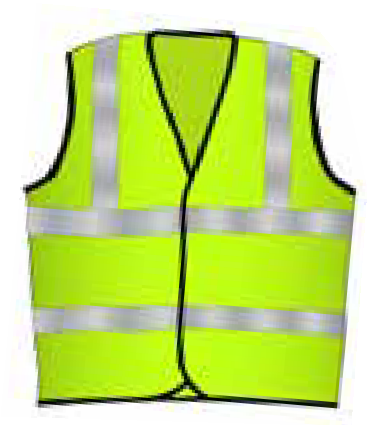 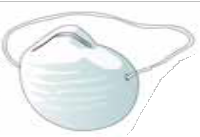 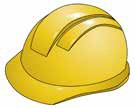 Long  sleeved top
Safety gloves
Boots that cover  the whole foot
Ear muffs
Safety glasses/goggles,  Sunglasses
Long pants
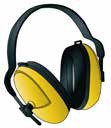 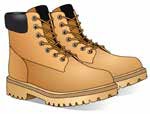 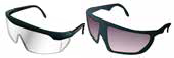 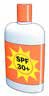 Sunscreen
As a minimum, a rigger should wear a safety helmet, rubber-soled boots, a hi-vis vest/clothing and gloves.
50
May not be reproduced
© Easy Guides Australia Pty. Ltd.
PLAN TASK
PC 1.5
QUESTION 3
You are using a lifting  insert and it breaks.
What do you do?
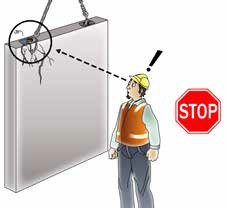 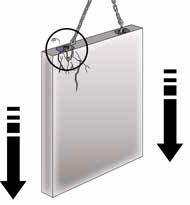 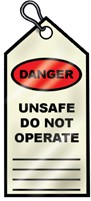 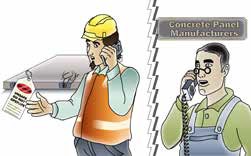 52
May not be reproduced
© Easy Guides Australia Pty. Ltd.
PC 1.7	PLAN TASK
Associated plant
You will also need to think about any associated plant and the forces applied to them. This may include:
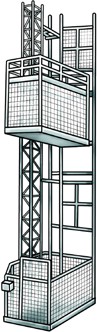 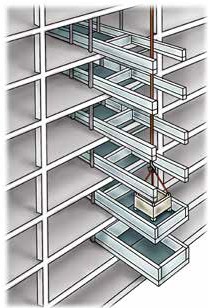 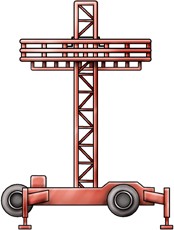 64
May not be reproduced
© Easy Guides Australia Pty. Ltd.
PC 1.6	PLAN TASK
Identify rigging equipment
You need to know a wide range of rigging and associated plant and equipment to carry out rigging work.
Associated equipment – Part 1
Scaffolds
Scaffolds are temporary frames used to support people and materials
in the construction or repair of buildings and other large structures.
Any scaffold higher than 4 metres needs to be designed and built by a  licensed scaffolder.
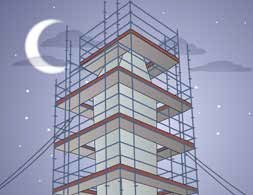 Static line
A wire line used to anchor you to the building, but still offering the
freedom to walk around and work freely.
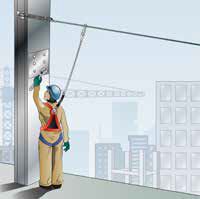 65
May not be reproduced
© Easy Guides Australia Pty. Ltd.
PLAN TASK
PC 1.6
QUESTION 4
Look at the picture.
The winch and the head  sling are shown already.
What are the other parts?
See next page for answer
Needle
Head sling
Counterbalance
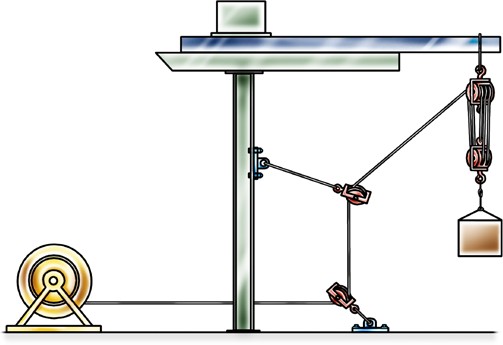 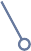 Top block
Lead rope
Lower block
Lead  rope
Winch
Lead block
...CONTINUES ON NEXT PAGE
77
May not be reproduced
© Easy Guides Australia Pty. Ltd.